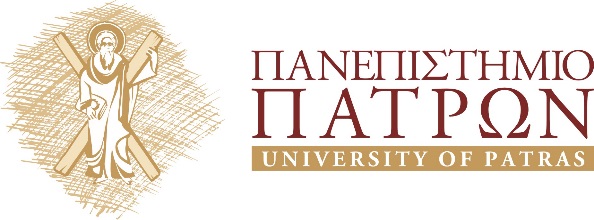 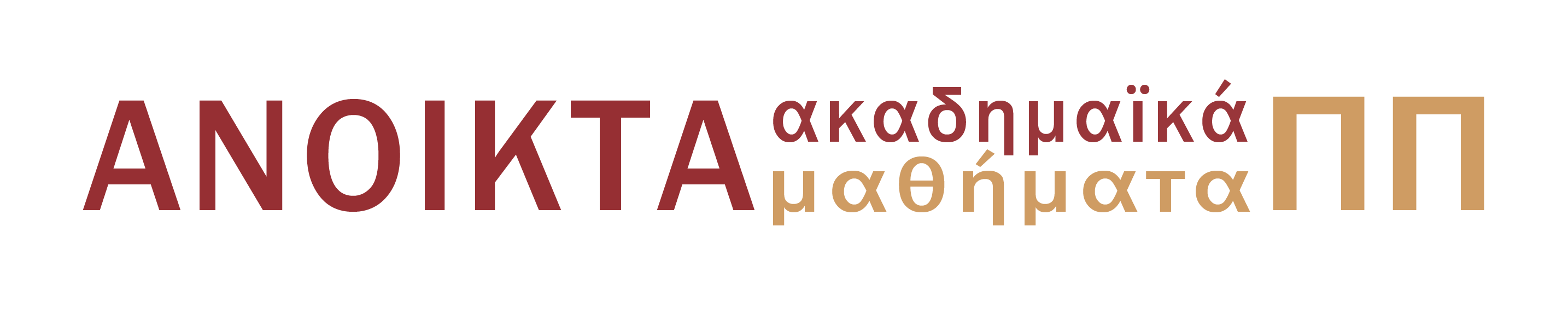 ΕΦΑΡΜΟΣΜΕΝΗ ΗΘΙΚΗ
Ενότητα 4 (part A) : Ιατρική ηθική
Διδάσκων: Μιχαήλ Παρούσης, Αναπλ. Καθηγητής
Σχολή Ανθρωπιστικών και Κοινωνικών ΣπουδώνΤμήμα Φιλοσοφίας
Σκοποί ενότητας
Υποβοηθούμενη αυτοκτονία

2. Ευθανασία
1.Το παράδειγμα της καρκινοπαθούς Μπρίτανι Μέιναρτ
Εγκαταλείπει τη ζωή όντας σε ένα στάδιο που έχει πλήρη συνείδηση των πράξεών της

Ήθελε να πεθάνει με αξιοπρέπεια
2. Υποβοηθούμενη αυτοκτονία
Όταν το υποκείμενο είναι υγειές
 
Όταν  έχει πλήρη αυτονομία

Δεν έχουμε γιατρούς
3. Ευθανασία
Εξασφαλίζει έναν εύκολο και γαλήνιο θάνατο

Έχουμε γιατρούς και ασθενείς

Ευθανασία ενεργητική: κάποιος συντελεί στο να σταματήσει η ζωή κάποιου

Παθητική ευθανασία: Να σταματήσει ο γιατρός την θεραπεία
4.Το κίνητρο της πράξης
Καντιανή παράδοση: μια πράξη ηθική είναι ο γνώμονας βάσει του οποίου γίνεται μια πράξη και το κίνητρο στο οποίο οδηγεί στην εκτέλεση μιας πράξης
Αξιοβίωτο
Η ζωή πρέπει να έχει την δυνατότητα να αξίζει να βιωθεί
Τέλος ενότητας
Χρηματοδότηση
Το παρόν εκπαιδευτικό υλικό έχει αναπτυχθεί στo πλαίσιo του εκπαιδευτικού έργου του διδάσκοντα.
Το έργο «Ανοικτά Ακαδημαϊκά Μαθήματα στο Πανεπιστήμιο Πατρών» έχει χρηματοδοτήσει μόνο την αναδιαμόρφωση του εκπαιδευτικού υλικού. 
Το έργο υλοποιείται στο πλαίσιο του Επιχειρησιακού Προγράμματος «Εκπαίδευση και Δια Βίου Μάθηση» και συγχρηματοδοτείται από την Ευρωπαϊκή Ένωση (Ευρωπαϊκό Κοινωνικό Ταμείο) και από εθνικούς πόρους.
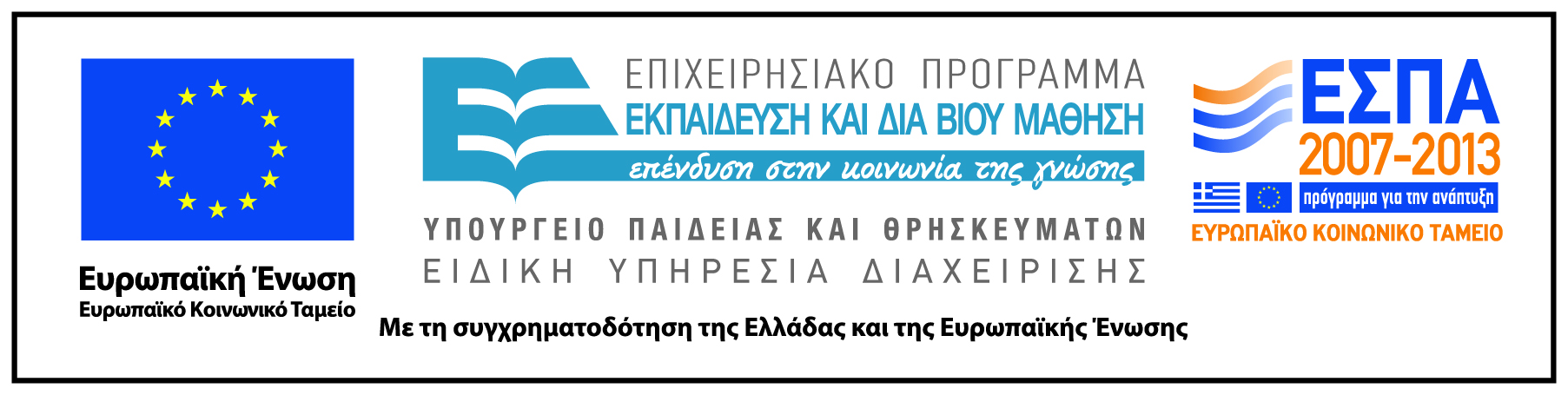 Σημείωμα Αδειοδότησης
Το παρόν υλικό διατίθεται με τους όρους της άδειας χρήσης Creative Commons Αναφορά, Μη Εμπορική Χρήση Παρόμοια Διανομή 4.0 [1] ή μεταγενέστερη, Διεθνής Έκδοση.   Εξαιρούνται τα αυτοτελή έργα τρίτων π.χ. φωτογραφίες, διαγράμματα κ.λ.π.,  τα οποία εμπεριέχονται σε αυτό και τα οποία αναφέρονται μαζί με τους όρους χρήσης τους στο «Σημείωμα Χρήσης Έργων Τρίτων».



    
                 
[1] http://creativecommons.org/licenses/by-nc-sa/4.0/
 

Ως Μη Εμπορική ορίζεται η χρήση:
που δεν περιλαμβάνει άμεσο ή έμμεσο οικονομικό όφελος από την χρήση του έργου, για το διανομέα του έργου και αδειοδόχο
που δεν περιλαμβάνει οικονομική συναλλαγή ως προϋπόθεση για τη χρήση ή πρόσβαση στο έργο
που δεν προσπορίζει στο διανομέα του έργου και αδειοδόχο έμμεσο οικονομικό όφελος (π.χ. διαφημίσεις) από την προβολή του έργου σε διαδικτυακό τόπο

Ο δικαιούχος μπορεί να παρέχει στον αδειοδόχο ξεχωριστή άδεια να χρησιμοποιεί το έργο για εμπορική χρήση, εφόσον αυτό του ζητηθεί.
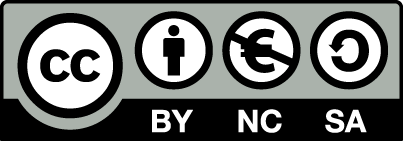 Σημείωμα Αναφοράς
Copyright Πανεπιστήμιο Πατρών, Παρούσης Μιχαήλ 2015. «Εφαρμοσμένη Ηθική.» Ιατρική ηθική(Part A) . Έκδοση: 1.0. Πάτρα 2015. Διαθέσιμο από τη δικτυακή διεύθυνση:
   https://eclass.upatras.gr/courses/PHIL1898